День Матери
День Матери
Воспеваем то, что вечно ново,
И хотя совсем не гимн поем,
Но в душе родившееся слово
Обретает музыку свою…





Слово это сроду не обидит,
В нем сокрыто жизни существо,
В нем – исток всего,
Ему конца и нету,
И я произношу его….
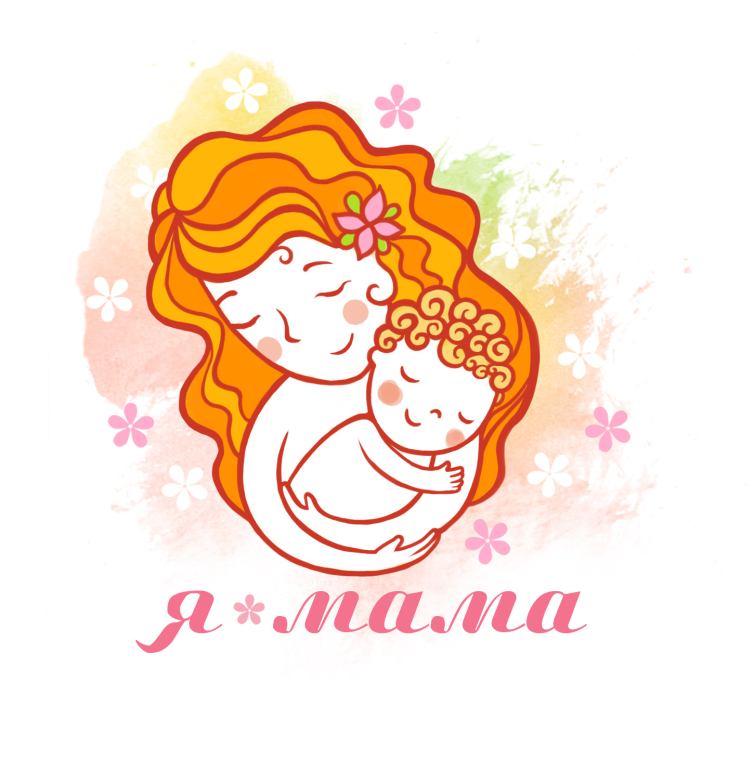 День Матери
С матерью жить - ни горя, ни скуки не знать. 
Материнское слово мимо не молвится.
Сердце матери лучше солнца греет.
Материнское благословение и в воде не тонет, и в огне не горит.
Кто мать и отца почитает, тот вовеки не погибает.
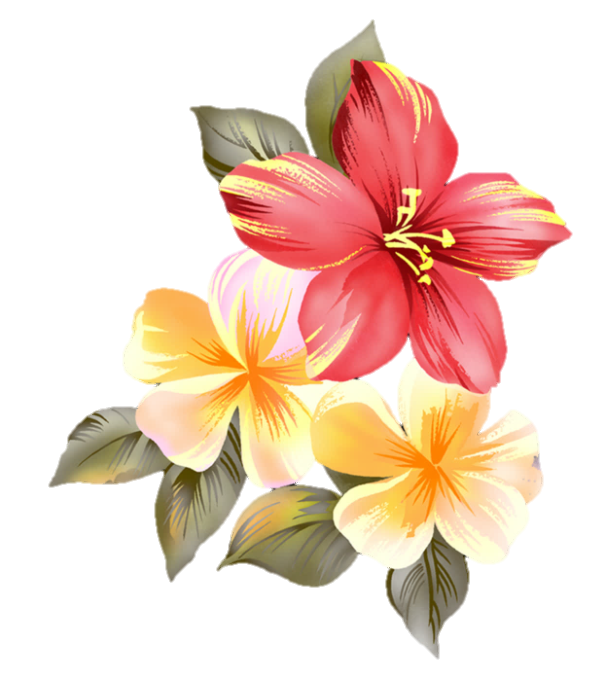 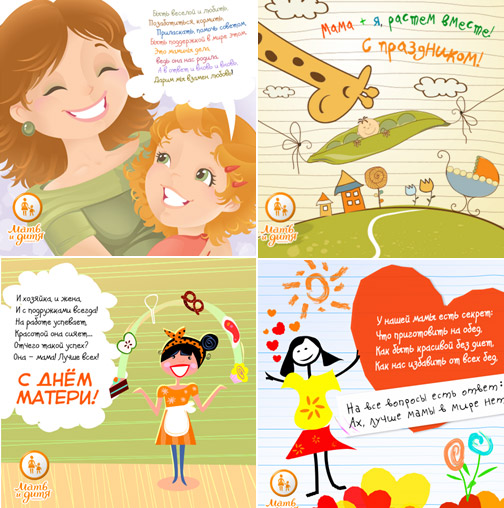 День Матери
Кто пришел ко мне с утра
Кто сказал: «Вставать пора!»
Завтрак кто с утра сварил?
В чашку чаю кто налил?
Кто косички мне заплел?
Целый дом один подмел?
Кто меня поцеловал?
Кто ребячий любит смех?
Кто на свете лучше всех?

МАМА!
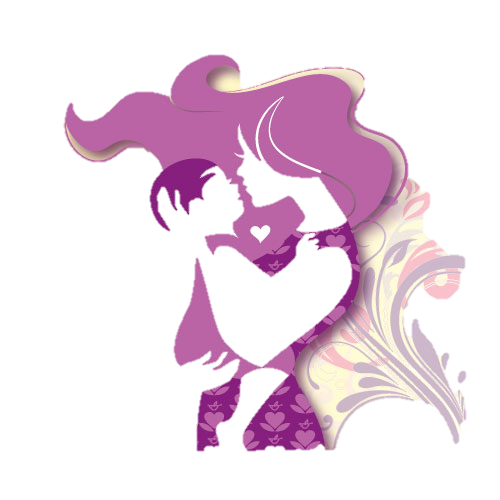 День Матери
Бабуля, как же много значит
Для всей семьи твое тепло!
Не представляю жизнь иначе,
Все рассказать – не хватит слов!

Тебе желаю я в День мамы
Чудес, подаренных судьбой.
Будь радостной, счастливой самой,
И бесконечно молодой!
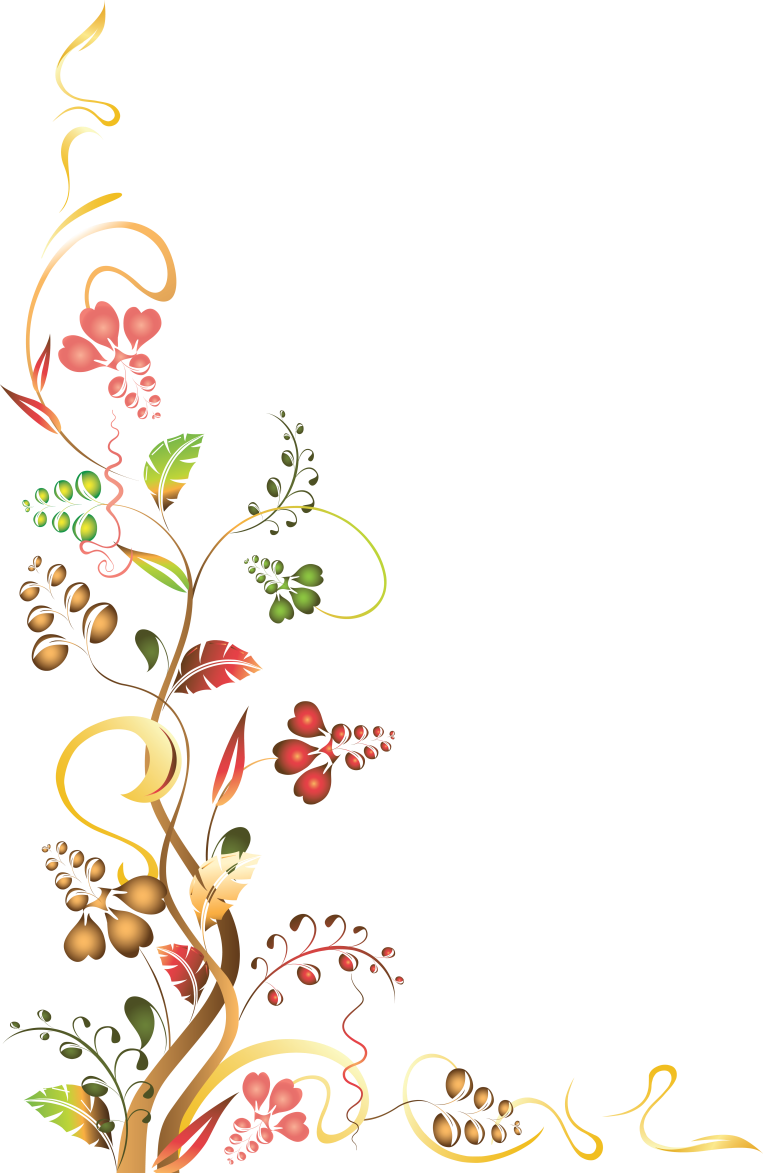 Во дворе
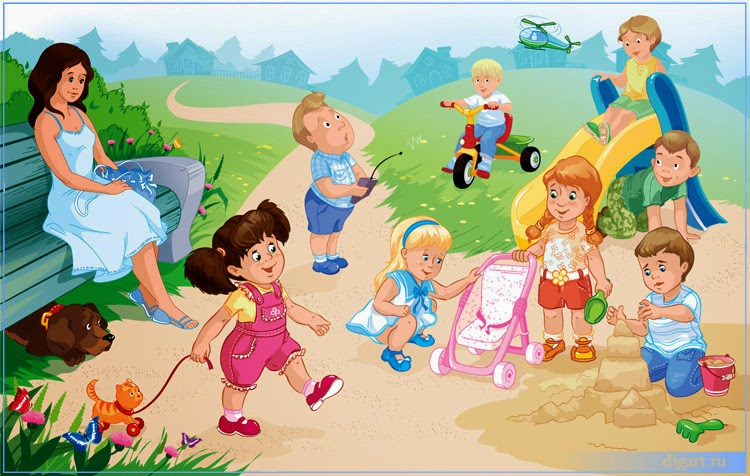 Тюльпан
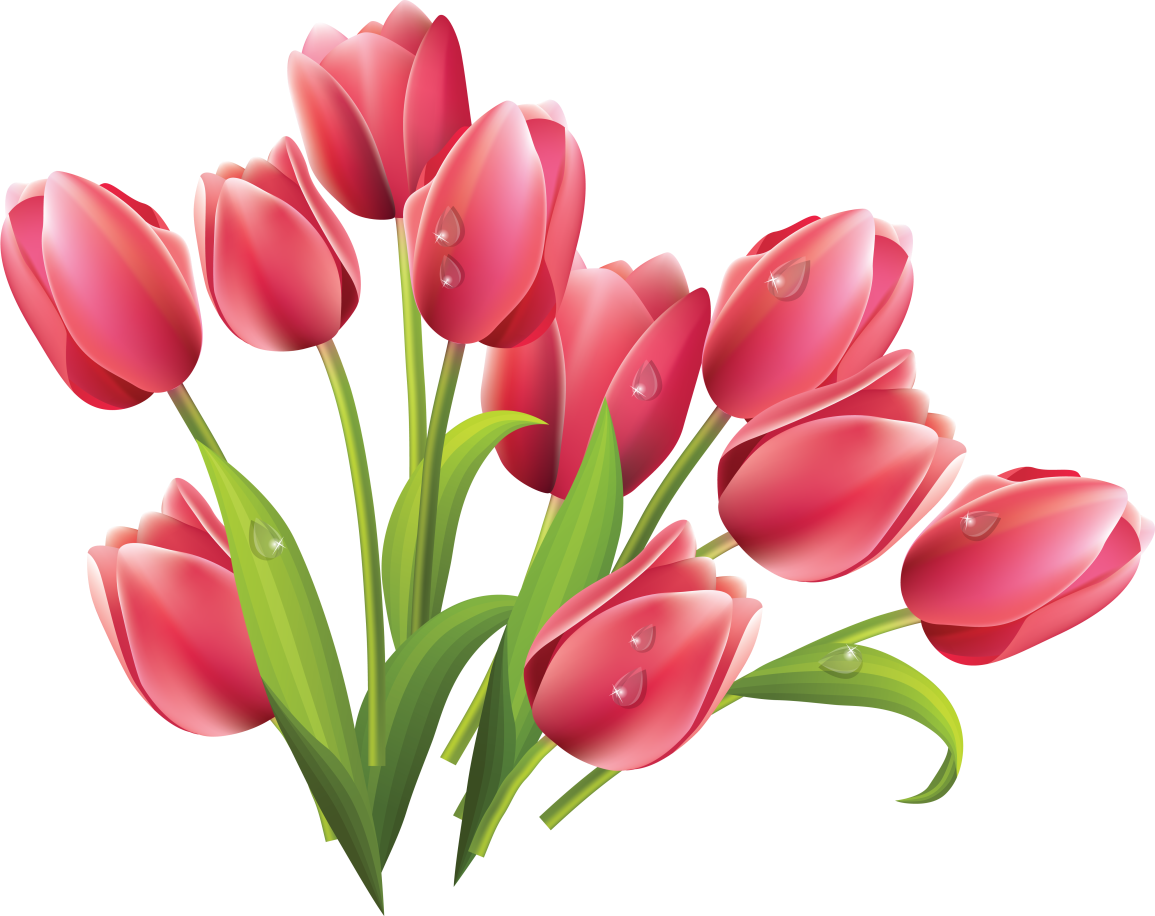 Василек
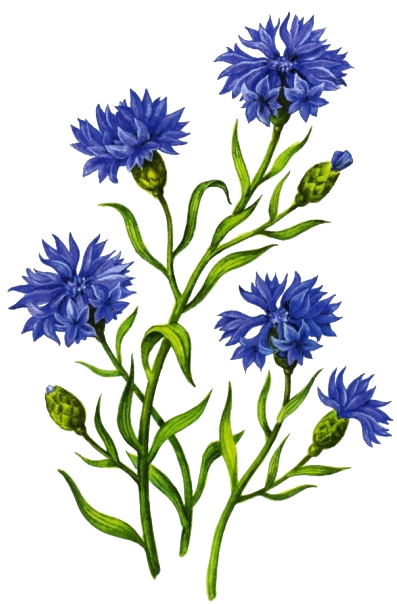 Розы
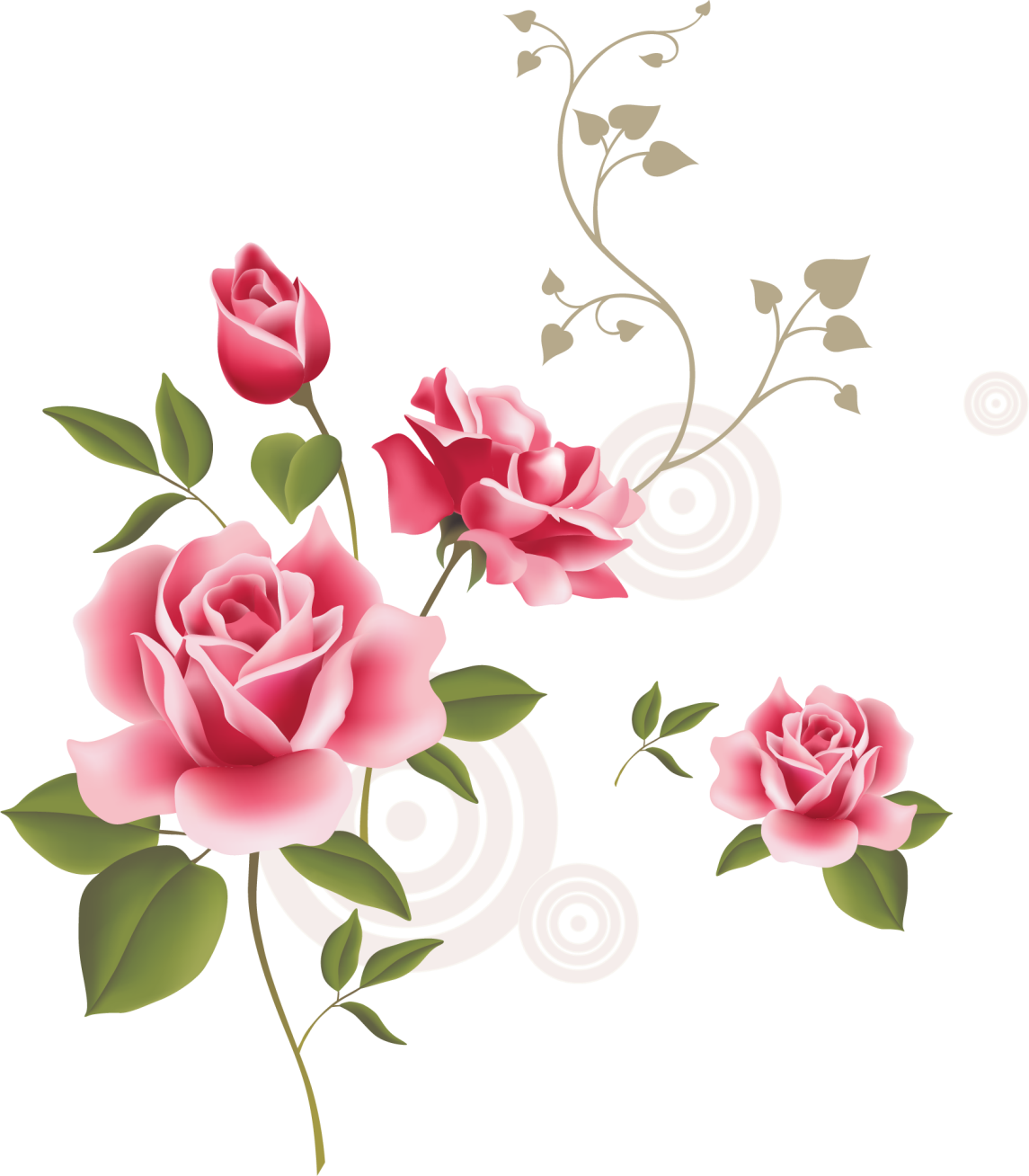 Гвоздика
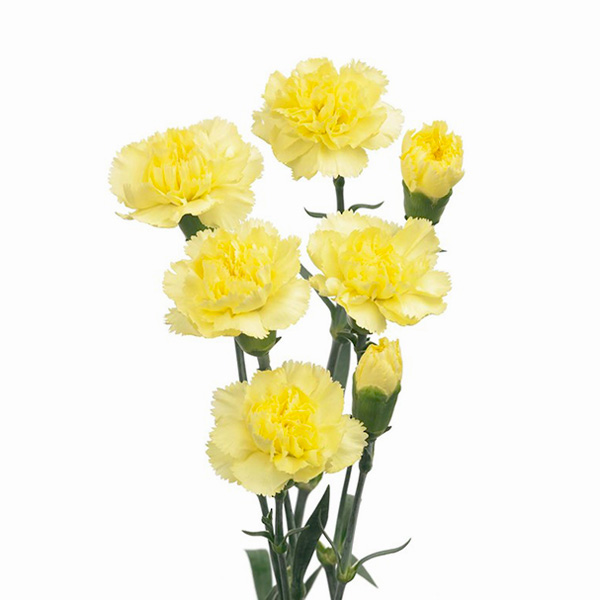 Букет для мамы
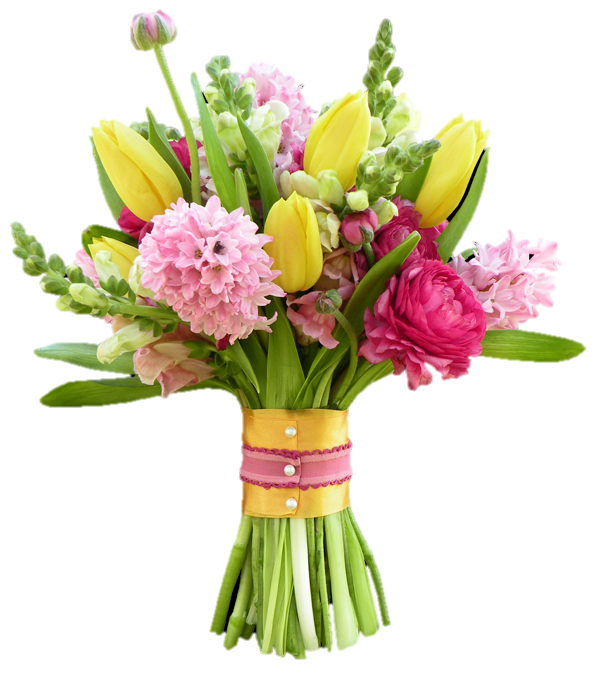 Песня для мамы
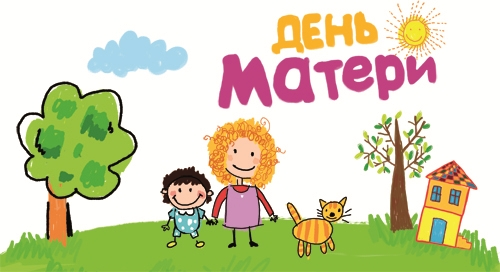 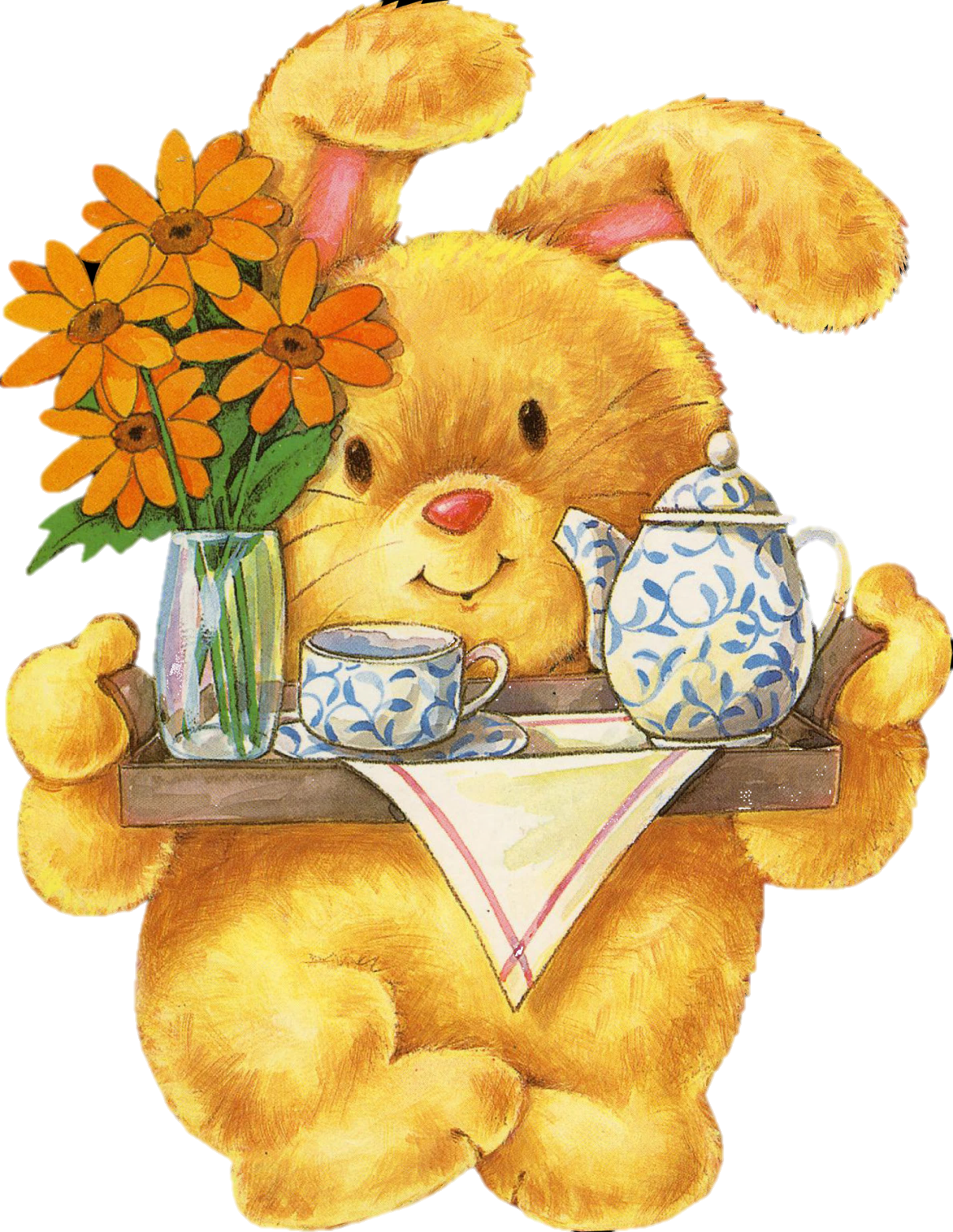 Поздравляем наших любимых и родных мам и бабушек